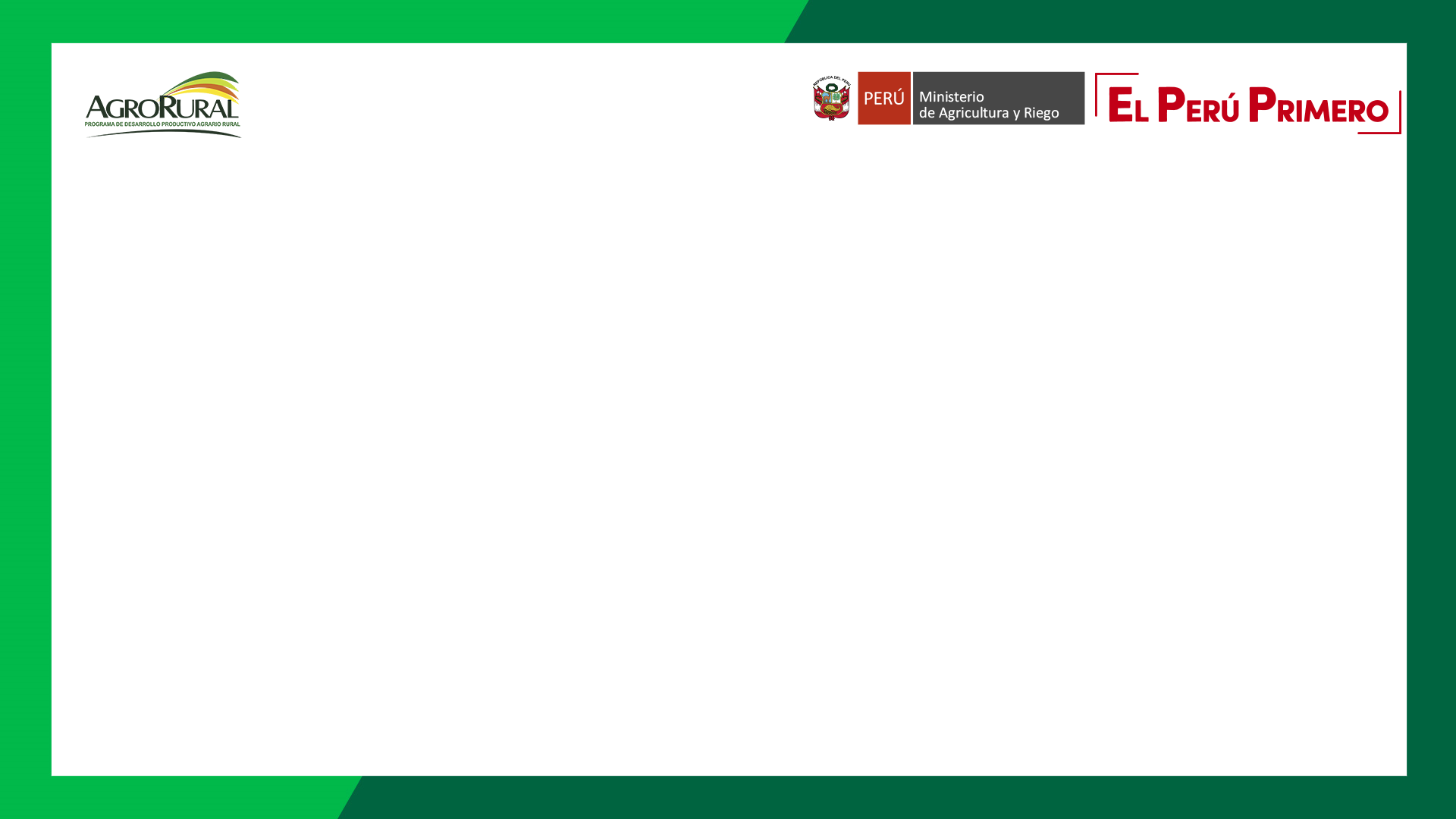 SECRETARÍA TÉCNICA DE LOS ÓRGANOS INSTRUCTORES DEL PROCEDIMIENTO ADMINISTRATIVO DISCIPLINARIO 

Expositora: Bessy Braida Pasquel Sotelo
[Speaker Notes: Color de letra título: 100% negro
Color de letra para parrafo: 80% negro]
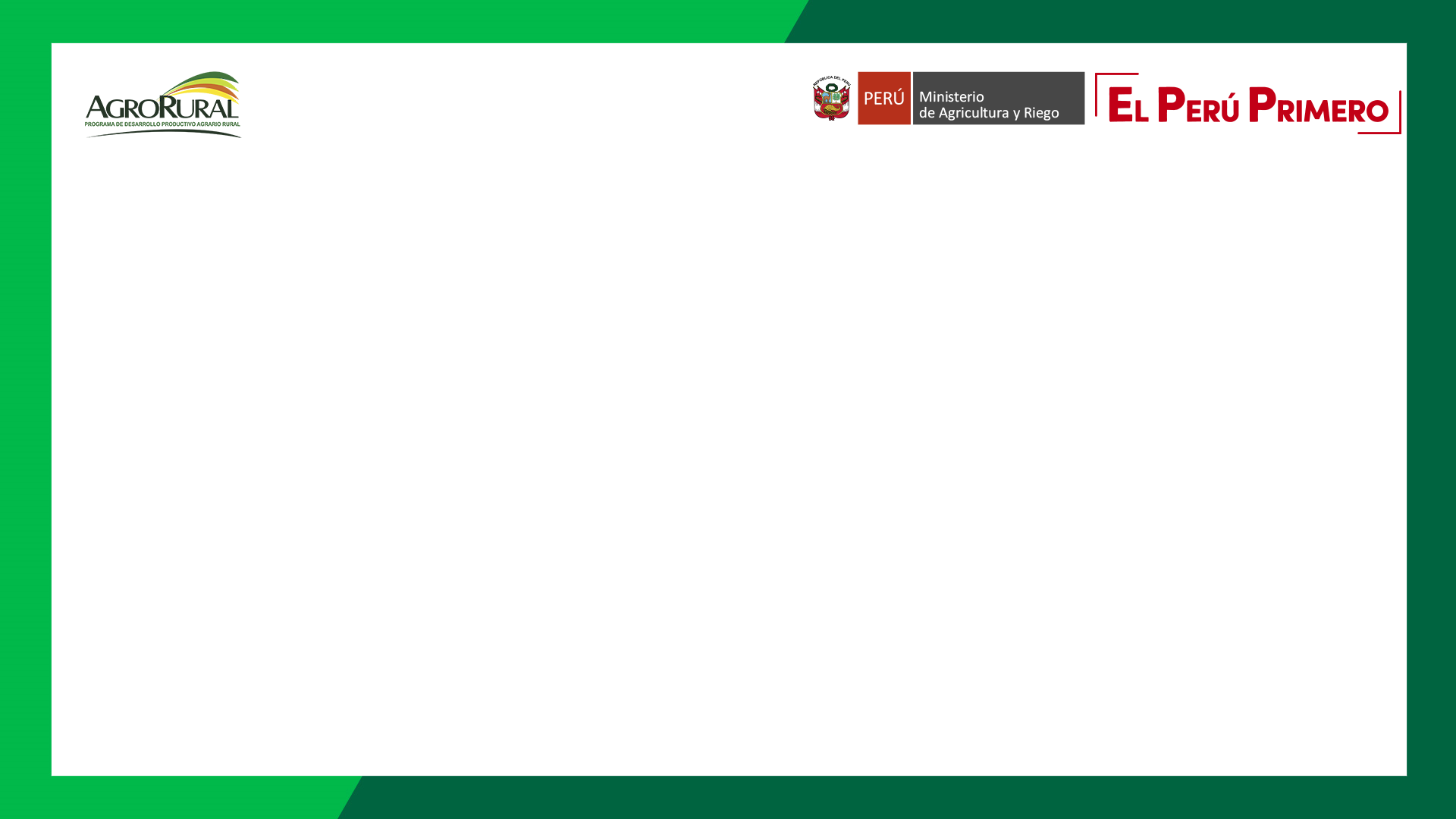 TEMARIO
Marco normativo que regula el PAD. 
Competencia de las autoridades del PAD. 
Delegación de facultades.
La Secretaría Técnica.
Presentación de informes o reportes.
Llamada de atención Vs Amonestación Escrita (Reglamento Interno).
Amonestación Verbal.
Notificación de los actos del PAD.
Caso Práctico.
[Speaker Notes: Color de letra título: 100% negro
Color de letra para parrafo: 80% negro]
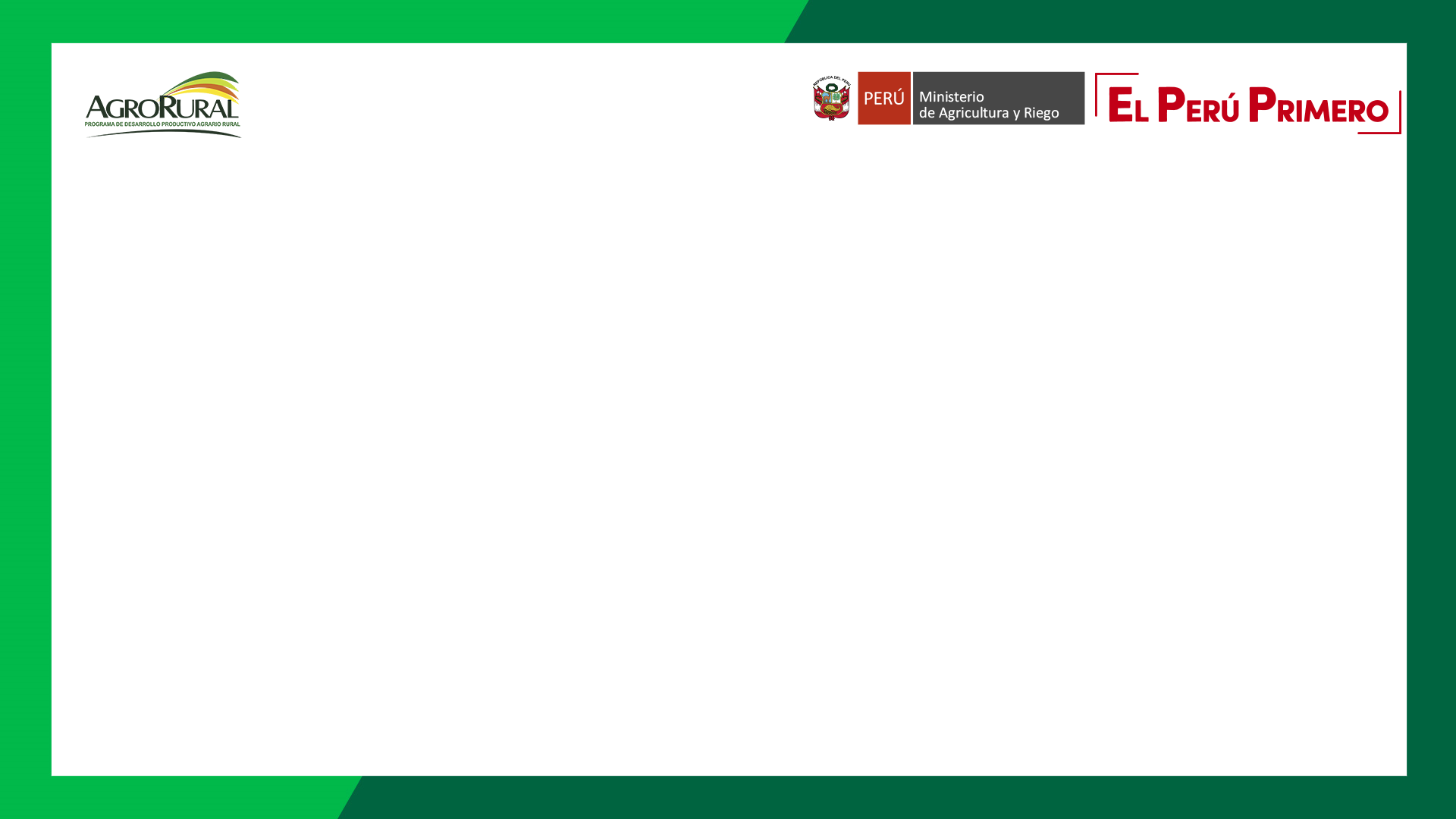 Competencia de las autoridades del PAD
Los Directores Zonales SOLO serán competentes para iniciar PAD en caso de servidores de las Direcciones Zonales y Jefes de Agencia Zonal
[Speaker Notes: Color de letra título: 100% negro
Color de letra para parrafo: 80% negro]
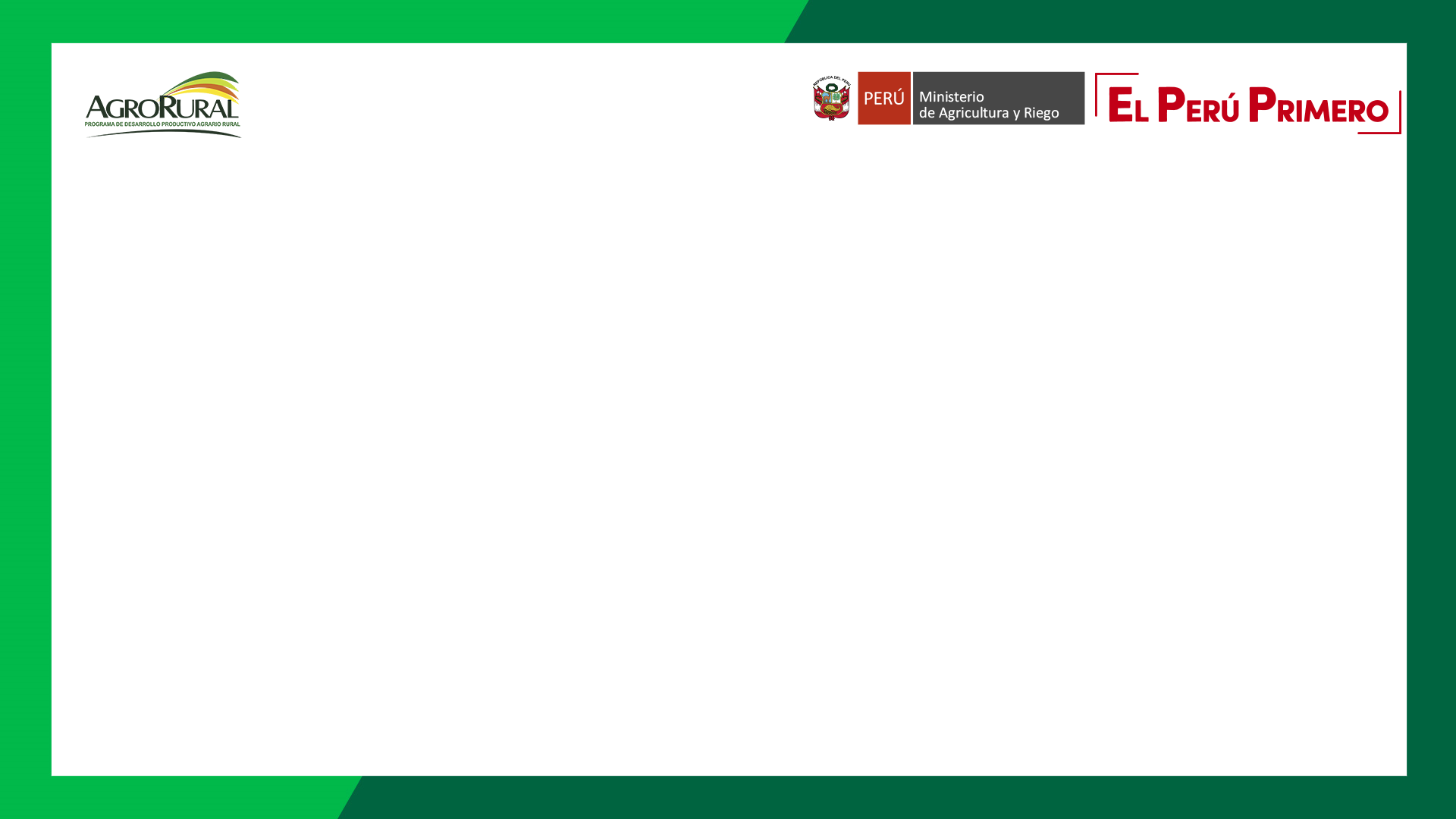 Secretaría Técnica
[Speaker Notes: Color de letra título: 100% negro
Color de letra para parrafo: 80% negro]
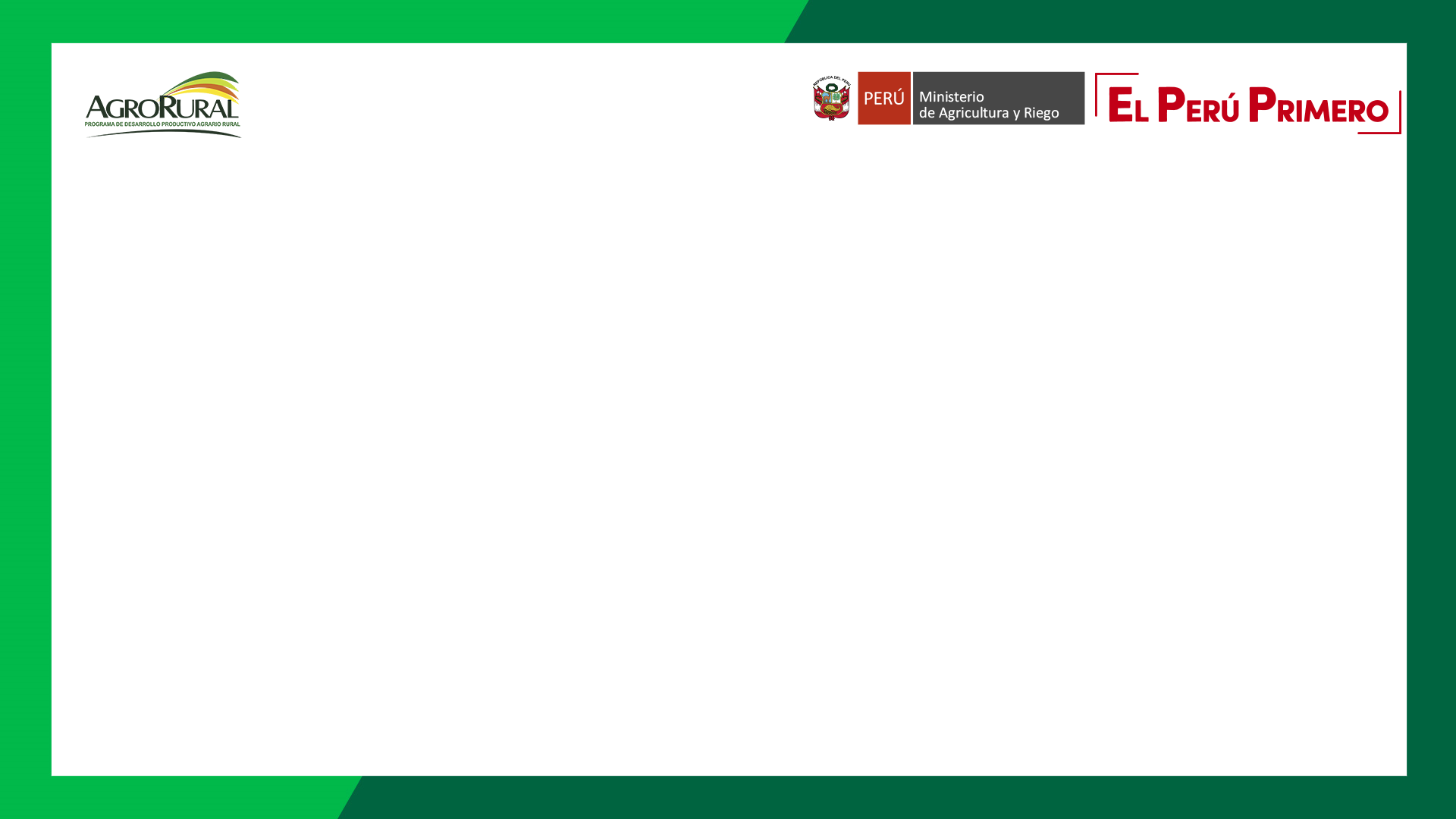 ARTÍCULOS QUE REGULAN LAS FALTAS
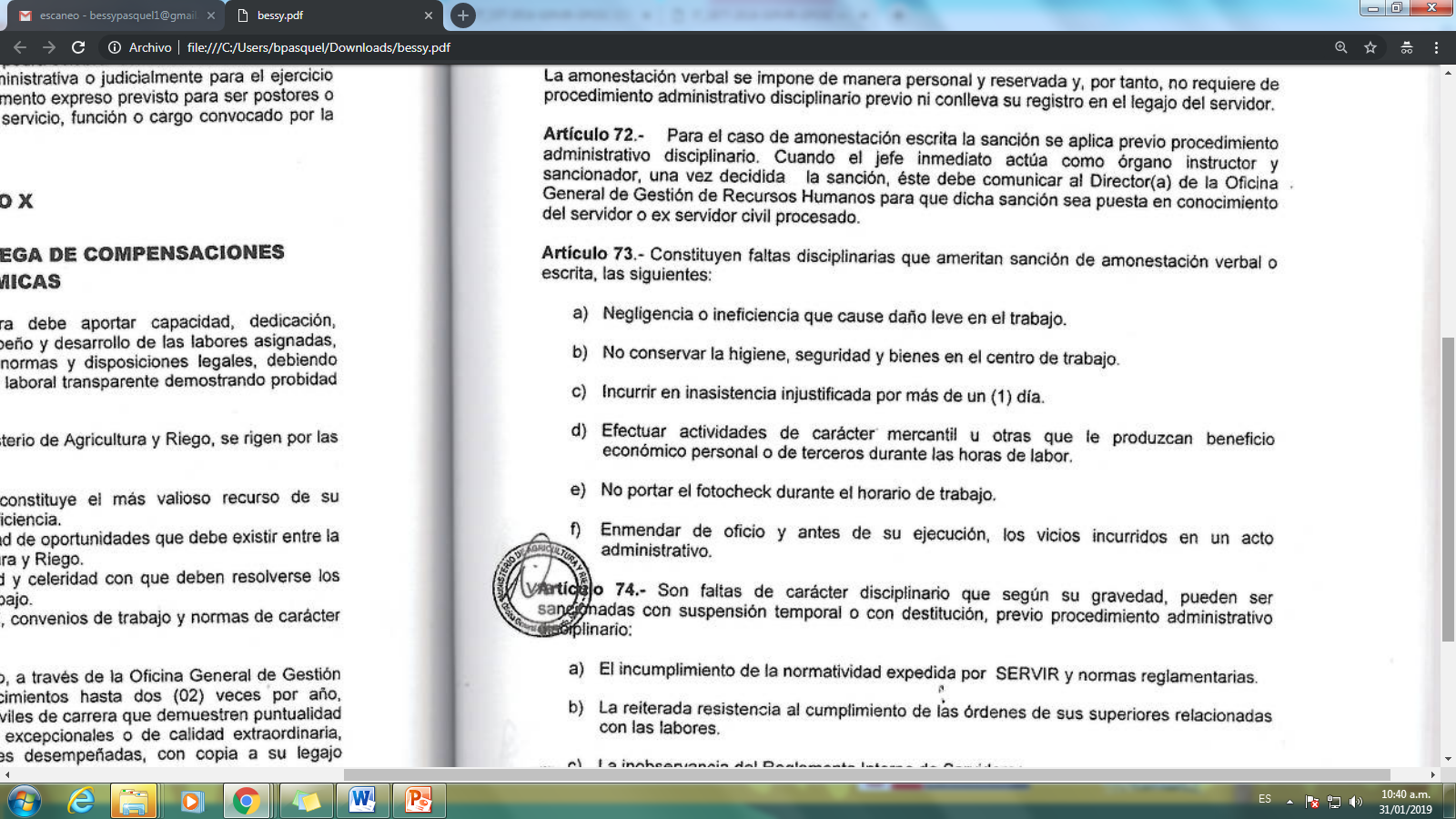 [Speaker Notes: Color de letra título: 100% negro
Color de letra para parrafo: 80% negro]
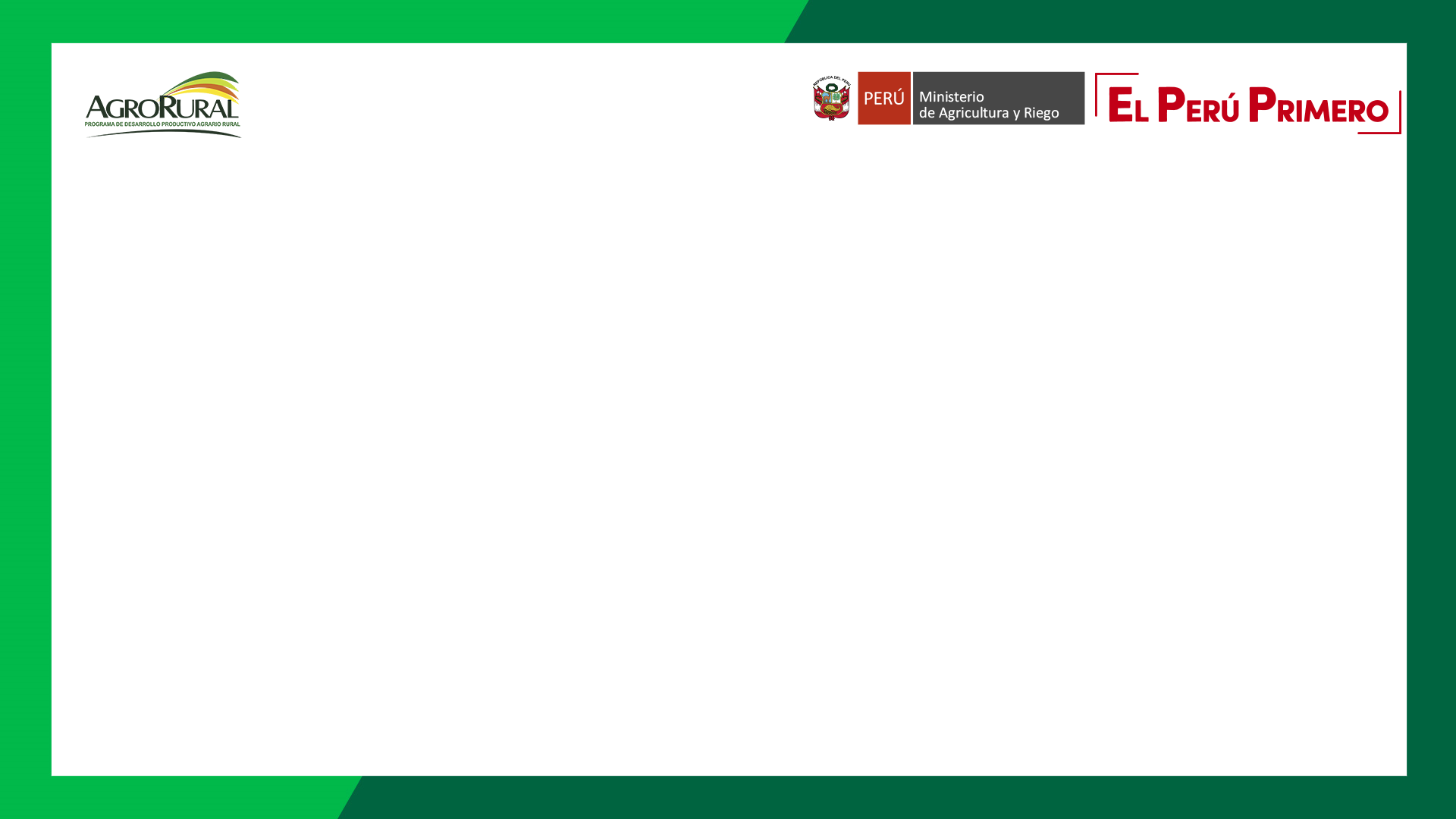 Notificación
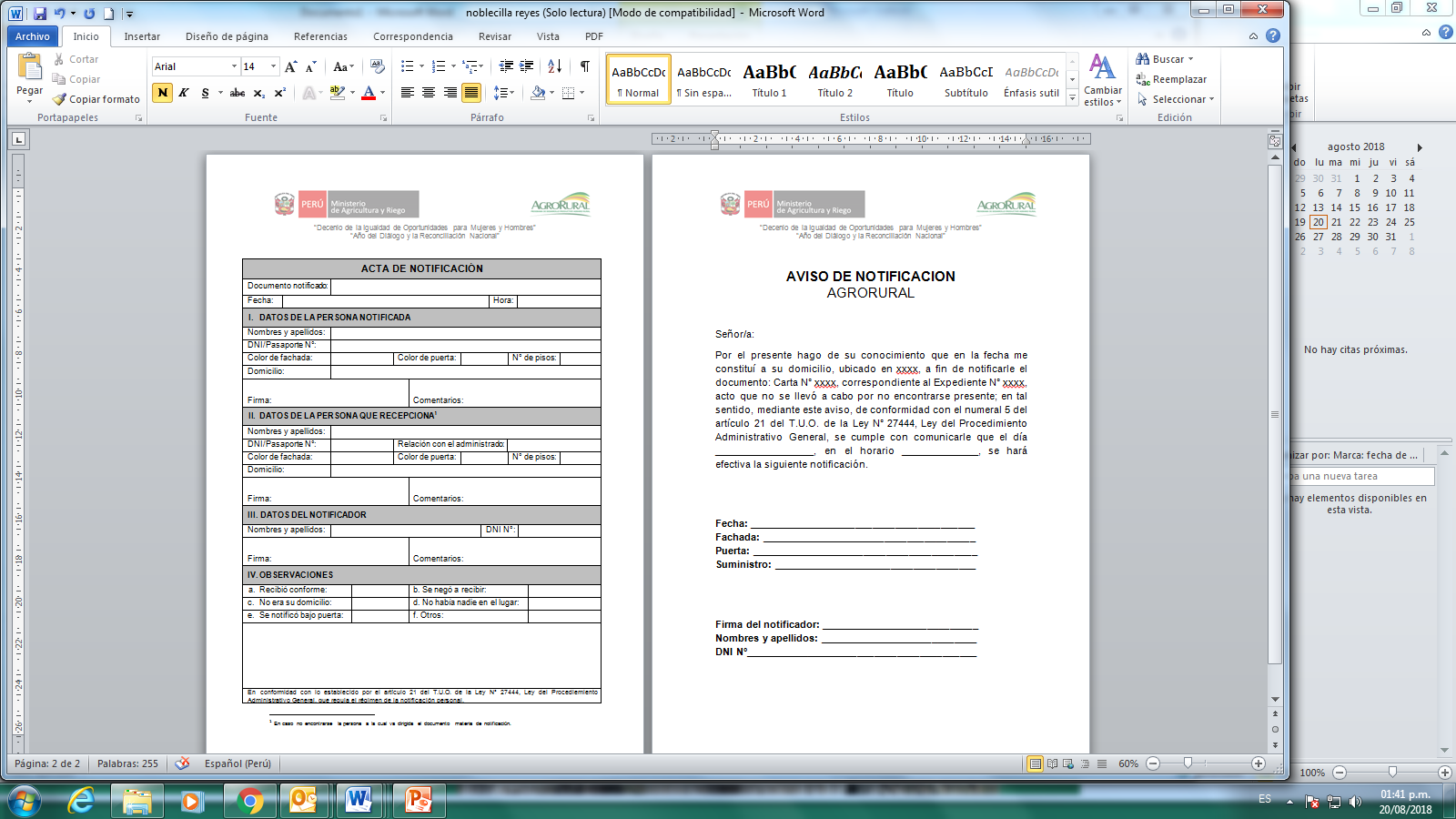 [Speaker Notes: Color de letra título: 100% negro
Color de letra para parrafo: 80% negro]
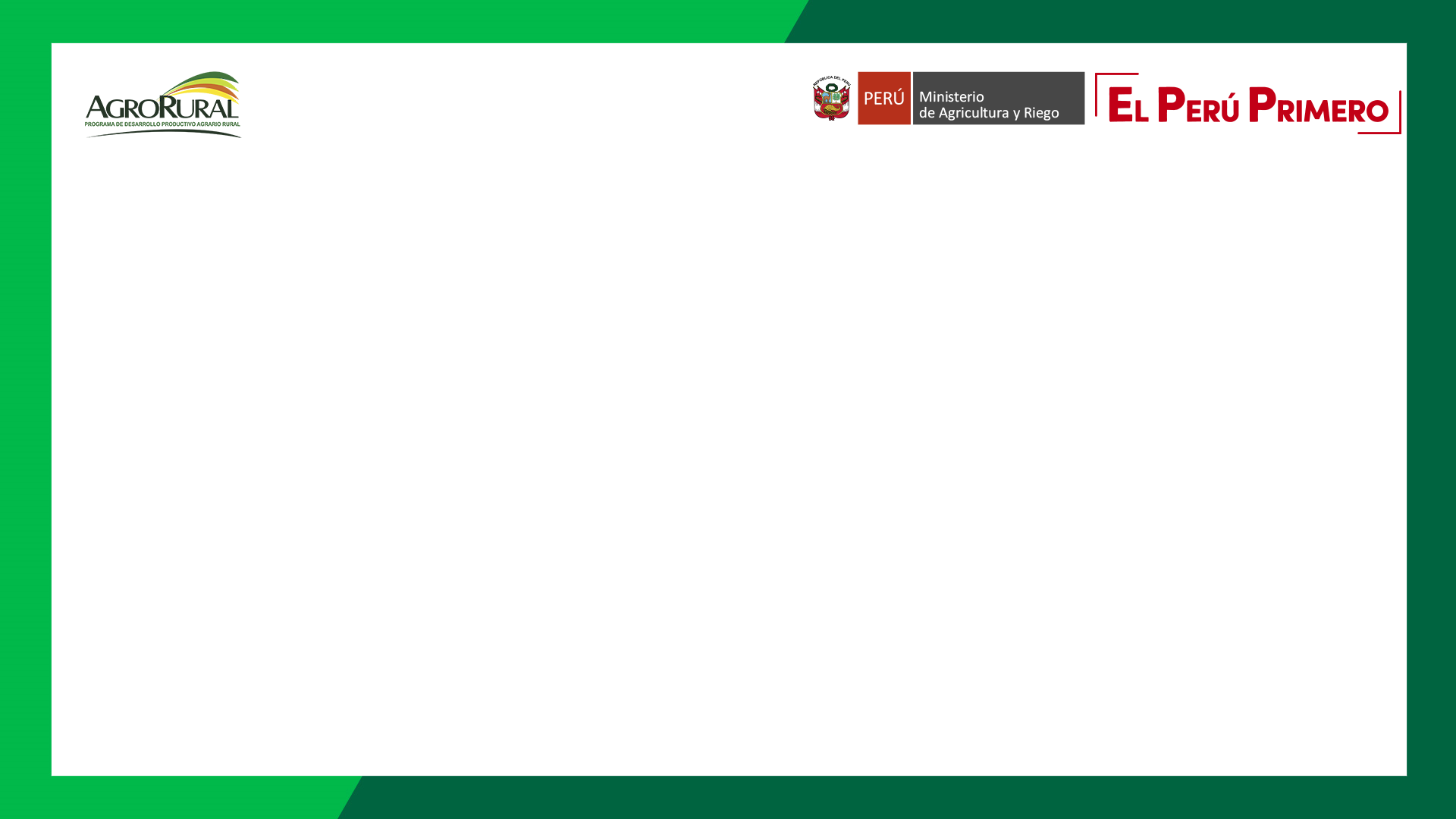 NOTIFICACIÓN PERSONAL EN EL DOMICILIO
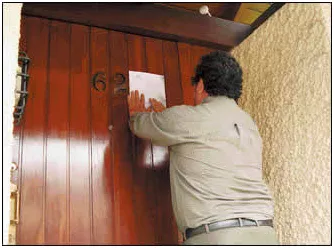 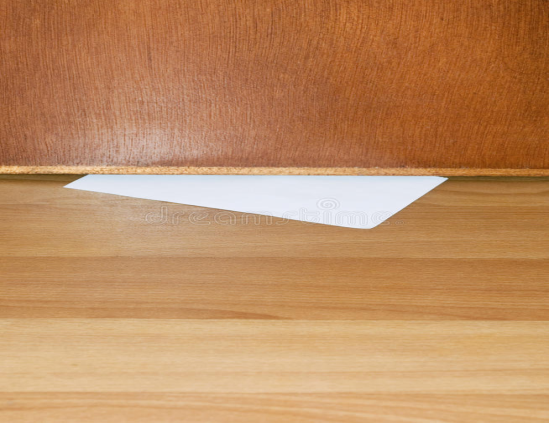 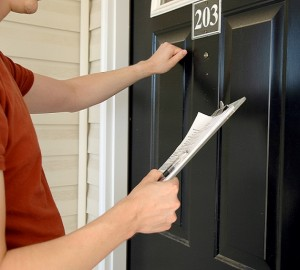 [Speaker Notes: Color de letra título: 100% negro
Color de letra para parrafo: 80% negro]
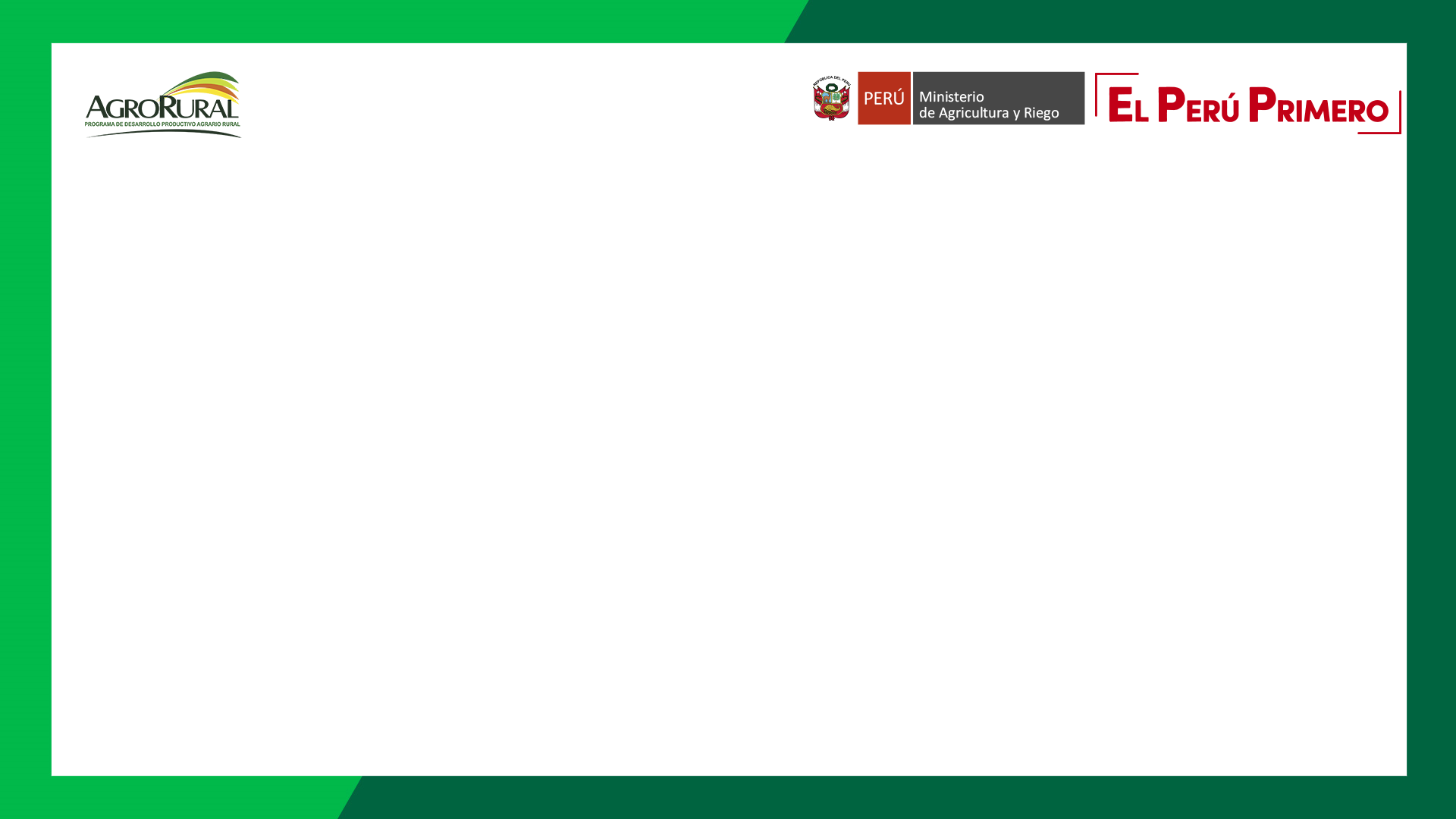 CASO PRÁCTICO
CASO PRÁCTICO:
 El servidor Pepito Pérez lleva faltando a su centro de labores (D.Z. XX) seis (6) días sin haber presentado la justificación correspondiente, pese a habérsela requerido.  

¿Como debe proceder el Director Zonal ante un caso como el señalado o la presentación de denuncias de administrados contra servidores bajo su competencia?

1° Realizar un informe detallado y documentado, sobre los hechos descritos.
2° Remitir su informe a su superior jerárquico de acuerdo a los documentos de gestión interna, con atención a la Unidad de Gestión de Recursos Humanos  - UGRH del Programa.
3° La UGRH remitirá lo actuados a la STOIPAD a fin que evalúe los hechos.
4° La STOIPAD emitirá un informe de precalificación en el cual podrá recomendar el inicio de PAD o declarar no ha lugar a tramite de la denuncia o reporte.
5° En caso de recomendar el inicio de PAD, se remitirá el informe de STOIPAD al Director Zonal, quien podrá acoger o  no la recomendación.
6° El Director Zonal inicia el PAD al servidor mediante una Carta debidamente suscrita y que adjunte los actuados que la sustentaron.
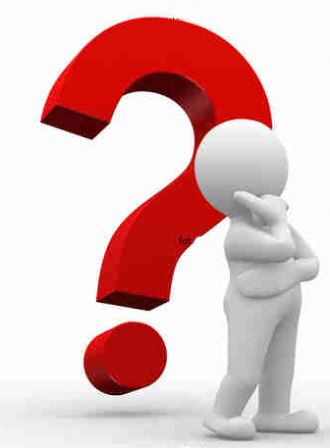 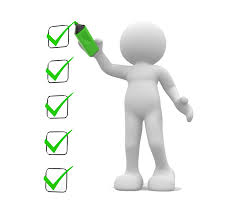 [Speaker Notes: Color de letra título: 100% negro
Color de letra para parrafo: 80% negro]
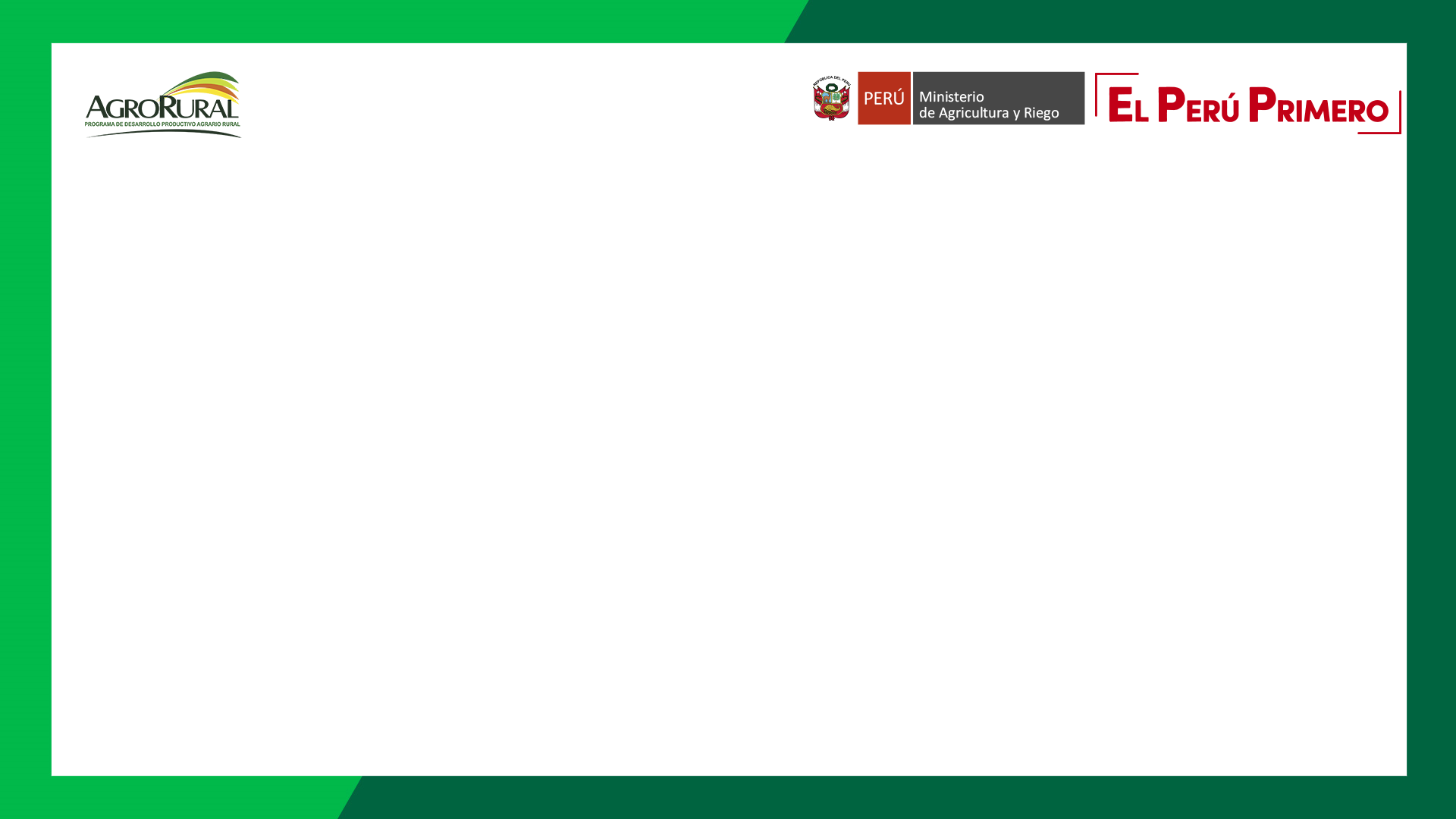 7° El servidor podrá presentar descargos los que serán evaluados.
8° El Director Zonal emite su informe de Órgano Instructor recomendando sancionar o archivar y elevará el informe al Órgano Sancionador  - O.S.(UGRH) 
9°  El O.S. notificará al servidor para el Informe Oral. 
10° En caso el servidor no requiera Informe Oral, la UGRH emitirá el acto de sanción o archivo, según corresponda. Se culmina el PAD con la notificación de dicho acto al servidor.
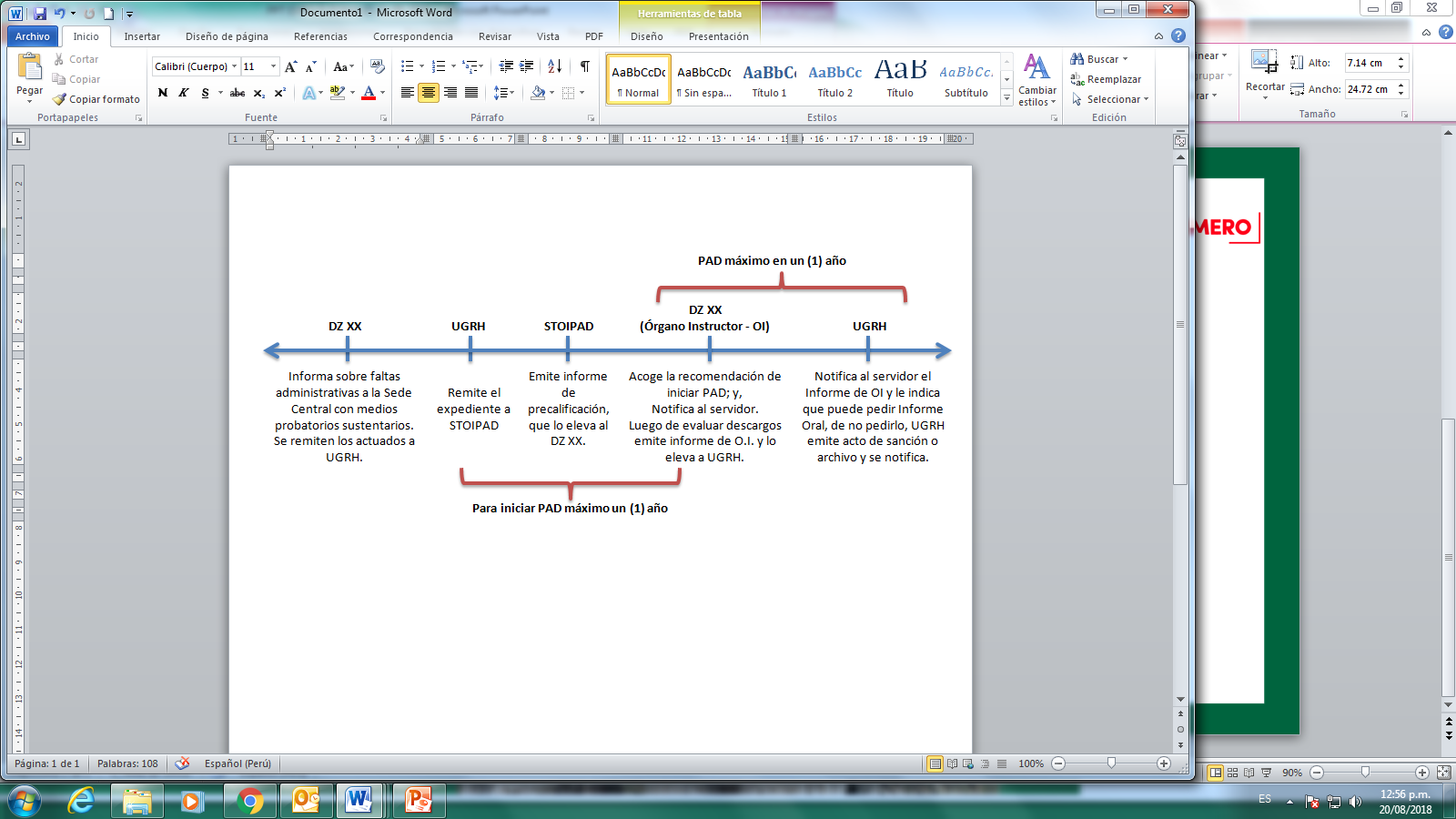 [Speaker Notes: Color de letra título: 100% negro
Color de letra para parrafo: 80% negro]
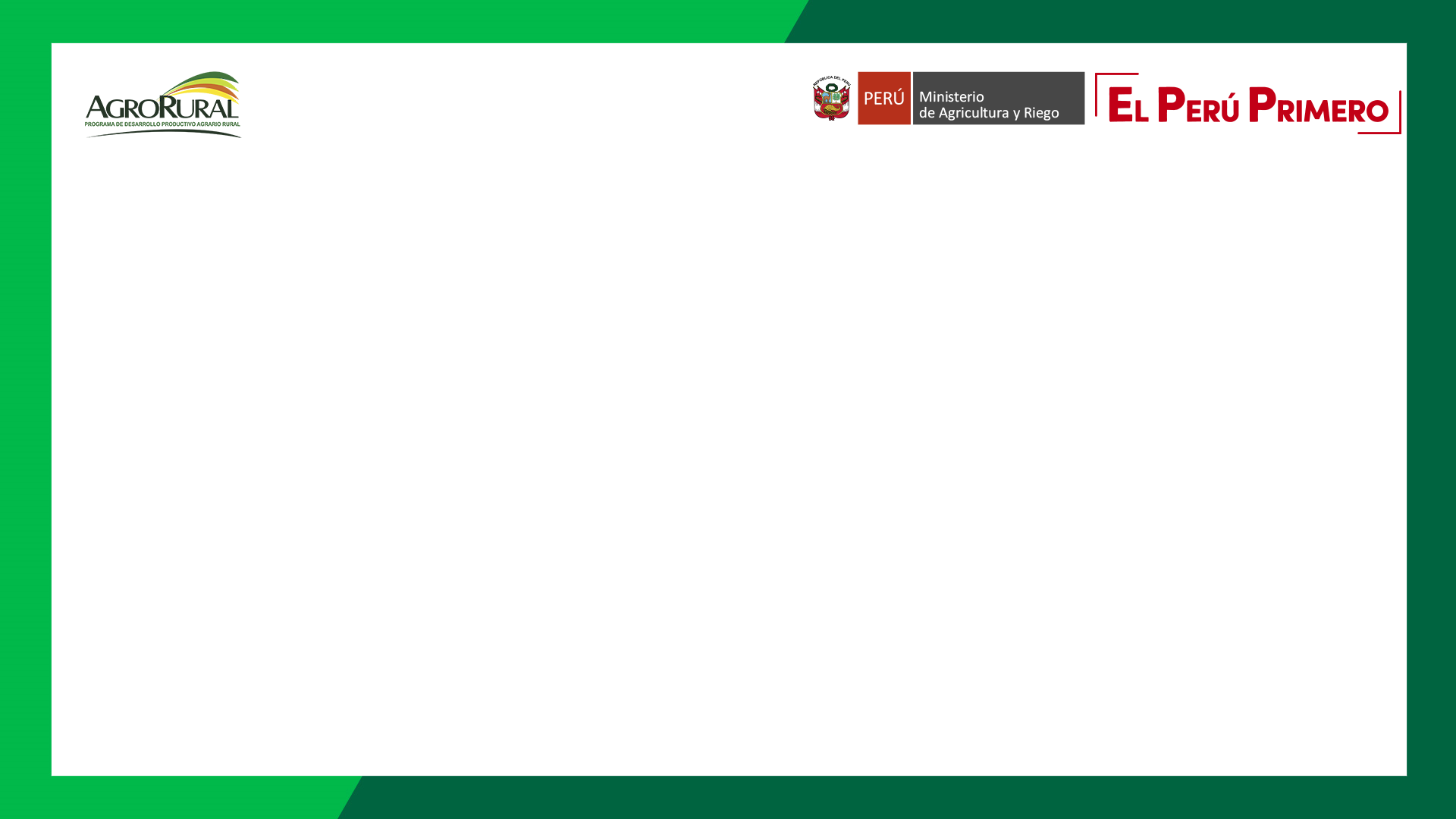 GRACIAS

Correo electrónico: bpasquel@agrorural.gob.pe
Celular: 977-732-728
Anexo: 4349
[Speaker Notes: Color de letra título: 100% negro
Color de letra para parrafo: 80% negro]